TERCER GRADO - QUINTO GRADO | EMPATÍA
¿6 O 9?
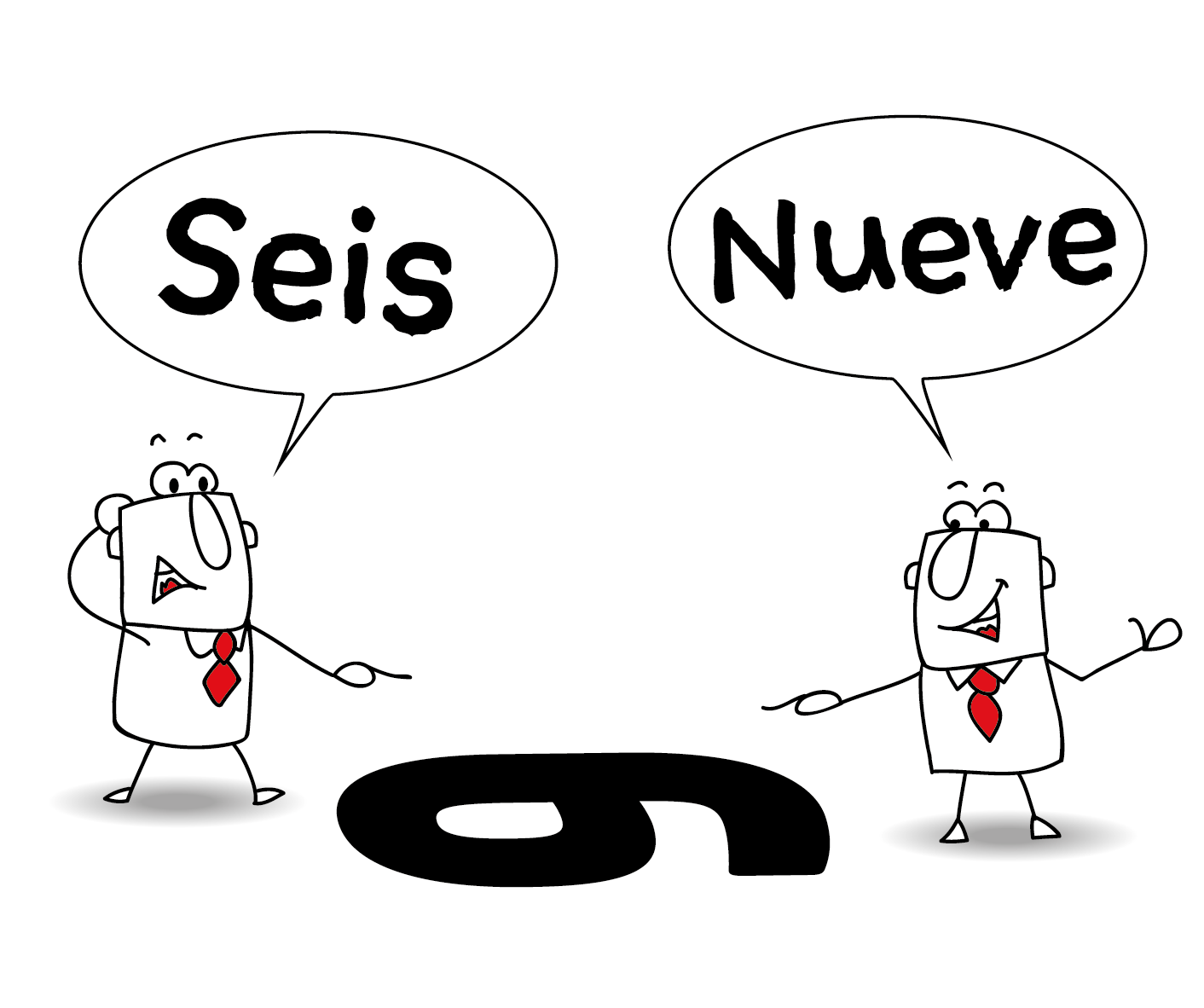 © 2022 OVERCOMING OBSTACLES
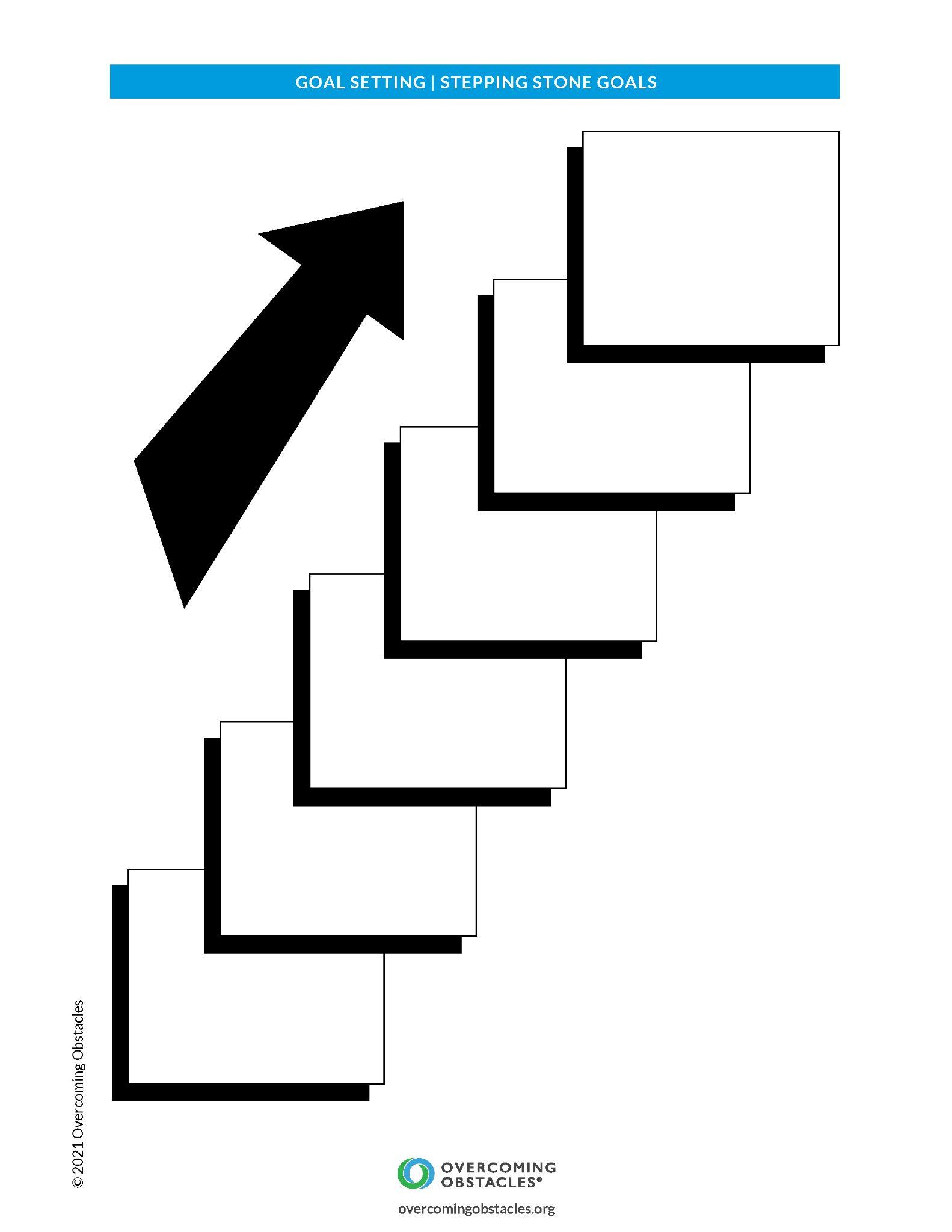